Central Processing Unit (CPU)
It is the most important component of the computer system.
 It carries out all the processing activities and it is therefore called the “brain” of the computer.
In microcomputers, the CPU is housed inside the system unit. It is mounted on a circuit board known as the motherboard or system board.
The basic functional parts of the CPU are the: 
Control unit (CU)
Arithmetic and Logic Unit (ALU)
Main Memory 
-This can be illustrated as shown below.
Send results to the memory
Main Memory
ADD 3 to 2
Data and instruction from memory
3+2=5
Control Unit
ALU
Cache and Registers
Figure showing the CPU
Control Unit
The control unit coordinates all processing activities in the CPU as well as input, storage and output operations. It determines the next operation or instruction to be executed next. To coordinate these activities, the control unit uses a system clock. 
The system clock sends electric signals as its means of communication, just like what a traffic officer does in a round about or junction to direct motorists. 
The number of pulses per seconds determines the speed of a microprocessor. The faster the clock pulses, the faster the CPU.
Arithmetic and logic unit (ALU)
This is where all logical and arithmetic operations are carried out. The basic arithmetic operations includes; addition, subtraction, multiplication, and division. Logical operations are based on the computer’s capacity to compare two or more values. Eg, it may compare whether a piece of data is greater than or less than....
 In order for the ALU to be able to process data, it has a special temporary storage location called registers, which hold the data just before processing. It also holds the results after processing.
Main Memory
Its also known as primary storage.
It is a type of storage that is directly accessible by the processor.
It can be classified into :
Read Only Memory (ROM)
Random Access Memory (RAM)
Read Only Memory
ROM is used to store programmed instructions and data permanently or semi – permanently. Data and instructions stored in ROM are those which remain unchanged for long periods of time e.g. POST instructions, special purpose computers, computerised fuel pumps instructions etc.
Depending on permanence of the instructions or data written on it, there are four types of ROM namely:
Mask Read Only Memory: Once the content is written on it b the manufacturer, it cannot be changed.
 
Programmable Read Only Memory (PROM): This allows the user to alter it only once after the content is written on it. 

 Erasable Programmable Read Only Memory (EPROM): This has a transparent quartz window through which its contents can be erased by exposing it to ultra violet (UV) light, and the reprogrammed for another use.

Electrically Erasable Programmable Read Only Memory (EEPROM): This type of ROM can be erased and reprogrammed using electricity. An example of this memory is the basic input/output system (BIOS).
Characteristics of ROM:
One can read its content but you cannot write on it unless it is a special type of ROM.
It is non-volatile.
Stores permanent or semi-permanent instructions from the manufacturer called firmware. Semi-permanence is brought by the fact that ROM can be programmed according to the user’s specification.
Random Access memory (RAM)
This is also known as working storage is used to hold instructions and data needed by the currently running applications. 
The information in RAM is continually read, changed and removed. 

This memory is known as random access because it can be read directly regardless of the sequence in which it is stored.
Characteristics of RAM
Data can be read and written in it. 
RAM is temporary, volatile, because its contents disappear when the computer is switched off.
Its content is user defined i.e. the user dictates what is to be contained in RAM.
Types of RAM
Static RAM (SRAM) - A fast type of memory mostly located inside a microprocessor. 
	It is this reason that this memory is used in special types of memory like the cache memory located in the microprocessor. This memory enhances the processing speed by holding data and instructions that are instantly required by the processor.
 
Dynamic RAM (DRAM) - slower than SRAM.
	 it memory requires periodic recharging (refresh) to maintain its storage. The reason is because this memory stores data as charges which leaks away even with constant power supply.
Special purpose Memories
Cache memory
- The cache (pronounced cash) is a fast type of RAM. There are of three types namely:
Level 1:  Also known as the primary cache located inside the CPU.
Level 2: Also known external cache may be inside the CPU or mounted on the Motherboard.
Level 3: This the latest type of cache that works hand in hand with the level 2 cache to optimise the performance
Buffers

These are special types of memories found in input/output devices. Input data is held in input buffer while output in the output buffer. E.g. computer printers have buffers where they can store massive documents sent by the CPU fro printing hence freeing the CPU for other urgent tasks.
Registers
Registers hold one piece of data at a time and are inside the CPU.  Examples of registers include:
Accumulators
Instruction Registers
Address Registers
Storage registers
Memory Capacities
Memory and storage capacity is measured in special units called bytes. A byte is equivalent to a single character. Characters can be a number from 0 to 9, letters A to Z or a special symbol. E.g, a number like 2545 has four bytes while the words, “Am very happy” has 15 bytes since each space and “has 1 byte each.
Memory quantities can be expressed in:

Kilo bytes (KB) – 1024 bytes. This is because the computer uses a base 2 system e.g. 2n.
 
Megabyte (MB) – approximately one million bytes but the actual size is 1,048,576 bytes.

Gigabytes (GB) – Approximately one billion bytes but the actual size is 1,073,741,824 bytes. 

Terabytes (TB) – approximately one billion bytes but the actual size is 1,099,511,627,776 bytes.
Overall Functional organisation of the CPU
- The ALU, the control unit, and main memory use electrical pathways or links referred to as buses. There are three types of buses namely:
 
Control bus: This is the pathway for all timing and controlling functions sent by the control unit to other parts of the system.
Address bus: This is the pathway used to locate the storage position in memory where the next instruction data to be processed is held.
Data bus: This is the pathway where the actual data transfer takes place.
TYPES OF PROCESSORS
A processor consists of an inbuilt set of instructions known as instructions set. Therefore, processors can be classified into two categories depending on the number of instruction sets.
Complex Instruction Set Computer (CISC)
Reduced Instruction Set Computer (RISC)

Complex Instruction set computers or computing, CISC
	These are made up of a large number of complex instructions set. E.g. of this Intel Pentium, PDP – II processor
ii.    Reduced instruction set computers or computing, RISC
This uses fewer instructions set compared to CISC. 
 Note: make Trends in processor technology and speed.
OUTPUT DEVICES
Output devices are peripheral devices that a computer uses to give out information produced after the processing operations. 
	These devices can be classified into two categories namely:
Soft copy output devices
Hard copy output devices
Soft copy output devices
Soft copy refers to intangible output that can be seen or heard; such as screen display and sound. 
	Eg : monitors, LCD projectors and speakers.

Monitors
A monitor also known as Visual Display Unit (VDU) or the screen, is used to display information in the form of text, pictures and video, enabling the user to monitor what is going on in the computer. 
There are three most common types of monitors namely:-
Cathode Ray Tube (CRT) monitors
Liquid Crystal Display (LCD) monitors
Gas Plasma Display (GPD) monitors  

NB : The LCDs and the Gas plasmas are referred to as flat–panel displays.
Cathode Ray Tube monitors
	A CRT monitor consists of along glass tube with an electron gun on one end and the screen on the other end. The electron gun shoots electrons to illuminate the screen and is coated with tiny phosphorus dots. The three dots consist of three display colours i.e. red, green and blue to make a pixel. 
 
b) 	Liquid Crystal Display (LCD) monitors 
	A Liquid Crystal Display is made of special liquid crystals. LCDs are less bulky, consume less power and have little effect on the eyes. LCDs are generally replacing CRTs on desktop computers.
There are two technologies used to make LCDs the passive matrix and the active matrix. 
In passive matrix, LCDs create images by scanning the entire screen. These LCDs require less power but have poor clarity. 
On the other, hand active matrix are made using the Thin Film Transistor(TFT) technology, These TFTs consume more energy than the Passive matrix but offer better clarity.
c)  Gas plasma displays
-	GPDs resemble LCDs only that they make use of gas instead of liquid crystals. 
-	They contain millions of pixels that are illuminated by charged neon gas.
- 	Unlike LCDs, the images produced by the gas plasma do not suffer from angle distortion.
-	This technology is used to make or produce High Definition TVs (HDTV) and wall display screens.
Monitor display terminologies
Pixel: These are tiny dots which are used to form the images displayed on the screen. In colour monitors, a pixel has the three primary colours namely red, green and blue. 
Colour depth: refer to the number of colours which can be displayed by the pixel. It is measured in bits.
Resolution: This is the number of pixels per inch on the screen usually given in dots per inch or bits. The higher the resolution, the more the number of pixels per square inch, hence clearer the images.
Refresh rate: Since CRTs cannot hold an image for along time, image in the video RAM is used to refresh the one on the screen as long as necessary. If a screen has a low refresh rate, images tend to flicker hence causing eyestrain. 
Display size: is measured in inches as diagonal length of the screen measured from top to bottom left.
Video adapters
For a monitor to display information, it must be connected through a video port to a video adapter plugged or integrated on the motherboard. A video adapter determines the resolutions and clarity of the monitor. 
Examples of video adapters in order of oldest to the latest
Colour Graphics Adapter (CGA)
Enhanced Graphics Adapter (EGA)
Video Graphics Array (VGA)
Super Video Graphics Array (SVGA)
Extended Graphics Array (SXGA)
Ultra Extended Graphics Array (UXGA)
2. Sound Output Devices
- 	Sound can be produced as beeps, audio or digital. 
Some computers come with inbuilt speakers, hence eliminating the need to connect external ones.
 The external speaker should be connected to a sound card through the jacks on the system unit or multimedia monitor.
3. Data projectors
Projectors are used to display output from a computer onto a plain white screen like a wall or white board.
 It is a creative way of presenting computer output to an audience.
4. Light Emitting Diodes
Light Emitting Diodes (LED) are indicators that display light when an electric current is passed through them. 
A good example is the red or green light displayed by the system to help the user know whether it is on or off.
Hard copy output devices
Hard copy refers to tangible output that can be felt such as a paper. E.g. printers, plotters and facsimiles.
Printers
Printers are primarily used to produce information on a piece of paper. The quality depends on the printer’s printing mechanism. Printers are classified according to different printing mechanism.
These printers print using striking mechanism. This means they strike the paper in order to form an imprint on it. 
There are three examples of impact technology dot matrix, daisy wheel and golf ball printers.
Impact printers
Dot matrix
This printer has sets of pins on the printer’s head which strikes on an ink ribbon placed over the paper.
				ii) Daisy wheel
Has removable flower–like wheel consisting of spokes with embossed characters. When printing, the wheel is rotating to align the required character and then the characters are hit with a hammer. 
Although impact printers are cheaper to run and print for long periods without breaking, they produce low quality printouts.
b) Non-Impact printers
These are fast and quite when printing as compared to impact printers.
 They print using ink, thermal or laser technology. The four types of printers in this class include inkjet, thermal, laser and photo printers
Inkjet printers
Inkjet printers sprays tiny ink droplets onto a paper to create an image. A colour inkjet printer may have black and tricolour cartridges that contain cyan, magenta and yellow compartments. The cartridges have nozzles that do the actual spraying of ink on paper.

They are cheaper to purchase and produce high quality printout although they very expensive to run due to the high cost of replacing the cartridges.
b. Thermal printers

These printers use thermal technology to heat ink which is normally in wax or resin form to melting point before fusing it onto the paper.
They are mostly used at the point of sale to print receipts.
c. Laser printers 
These printers operate by shinning a laser beam to create an image on a rotating drum. As the beam hits drum, it ionises some regions which attracts ink toner particles. The toner is then fused onto a piece of paper through heating.  
Laser printers are expensive compared to the last two. They are cheap to run and produce high quality printouts.
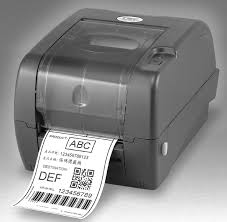 Thermal printers
LaserJet printer
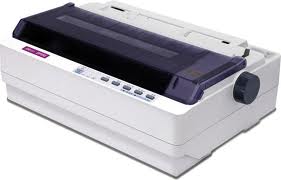 Dot matrix printers
d) Photo printer
Are special purpose printers designed to print photos.
Factors to consider when purchasing a printer
Print Quality: depending on the target group of the printed document some printers are good at printing official documents than others e.g. laser is better than dot matrix
Running cost: the cost of running an impact printer would still be low compared to a non impact one.
Initial cost: the price of purchase of printers has gone down but still laser and thermal printers are still expensive compared to the rest.
Speed: The speed of printing is measured in pages per minute.
Colour printing: Colour printing is still very expensive.
2. Plotters
A plotter is large type of hardcopy output device. 
They are mostly used to produce geographical, architectural and engineering drawings e.g. maps, advertisement posters to be placed on billboards, machine parts etc
Revision Questions
Differentiate between soft copy and hard copy.
What is the difference between a CRT monitor and flat – panel display.
Name four criteria used when selecting a printer.
Give two advantages of sound output
STORAGE DEVICES